TRƯỜNG TIỂU HỌC ÁI MỘ A
NHIỆT LIỆT CHÀO MỪNG CÁC CON 
ĐẾN VỚI TIẾT TẬP ĐỌC!
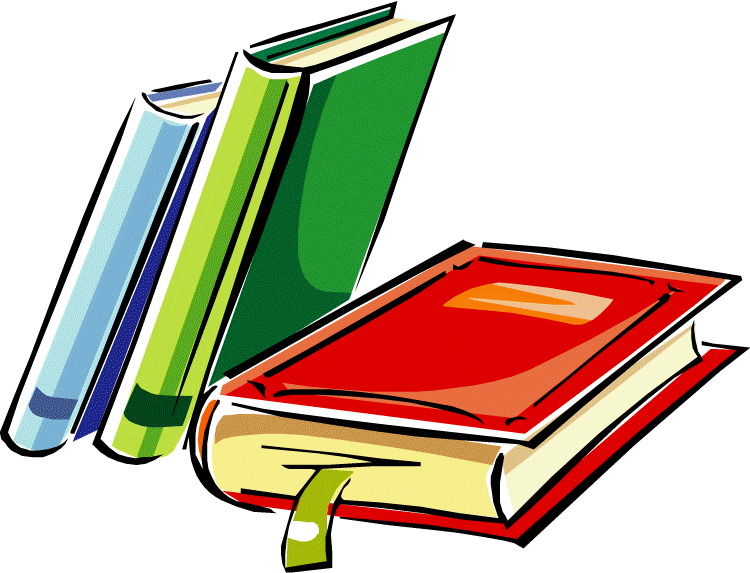 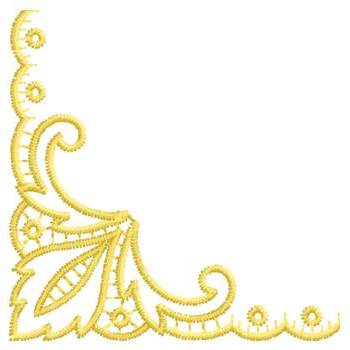 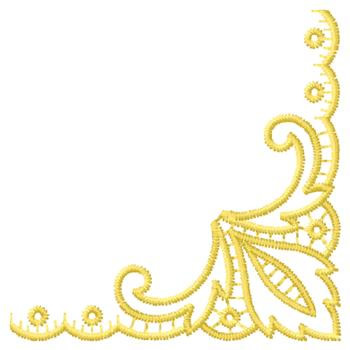 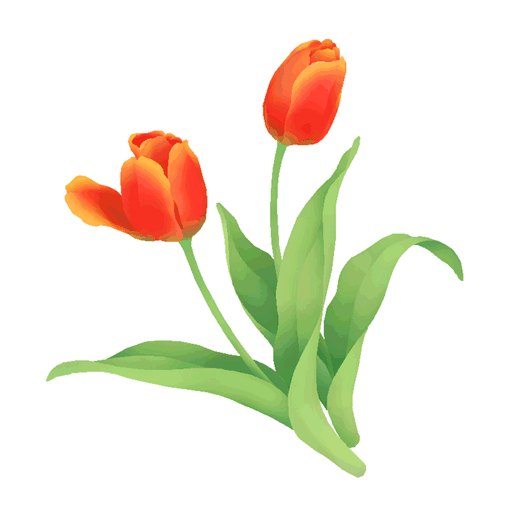 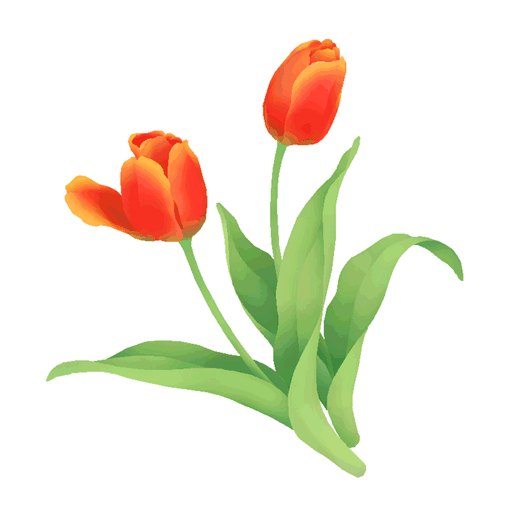 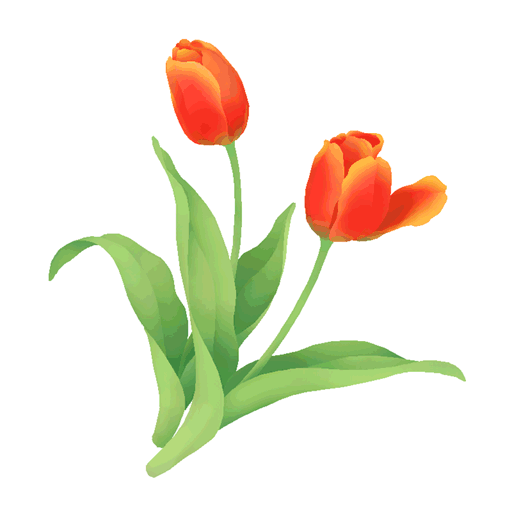 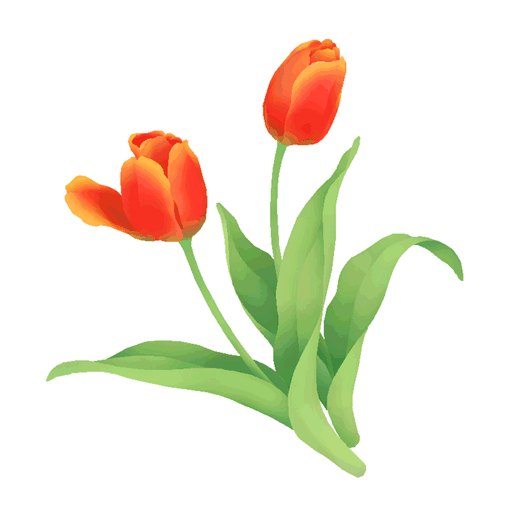 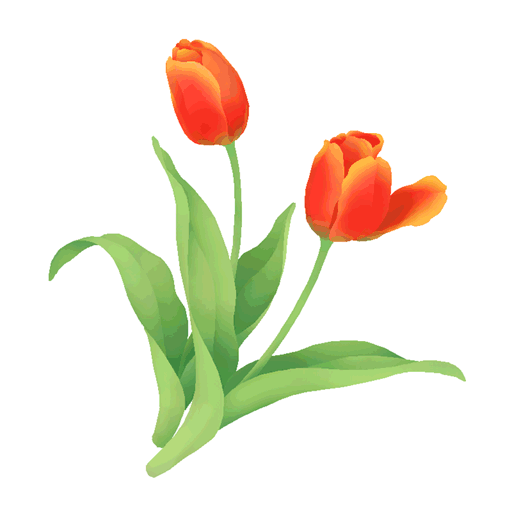 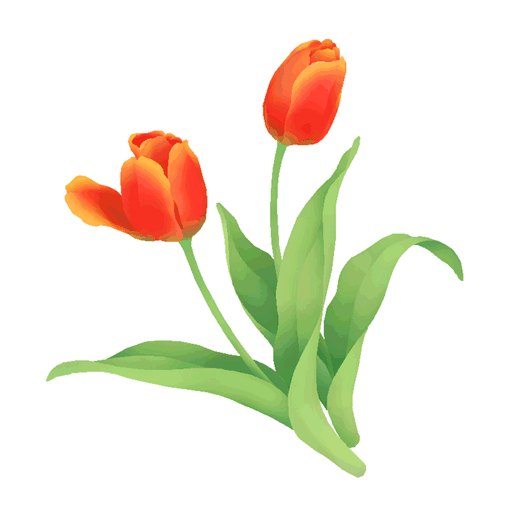 MÔN: TiẾNG ViỆT – LỚP 1
Phân môn: Tập đoc
Chuyện ở lớp
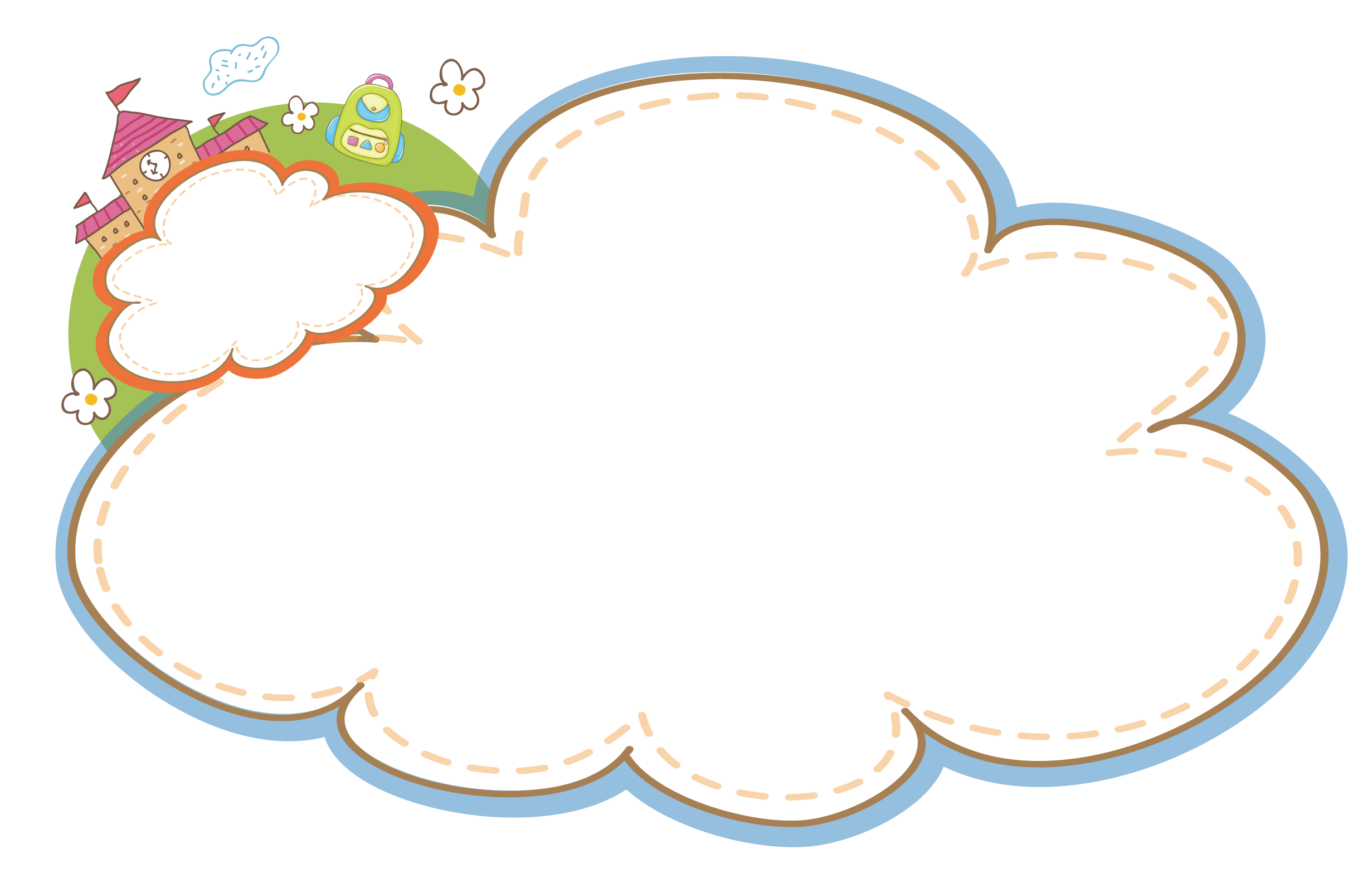 KHỞI ĐỘNG
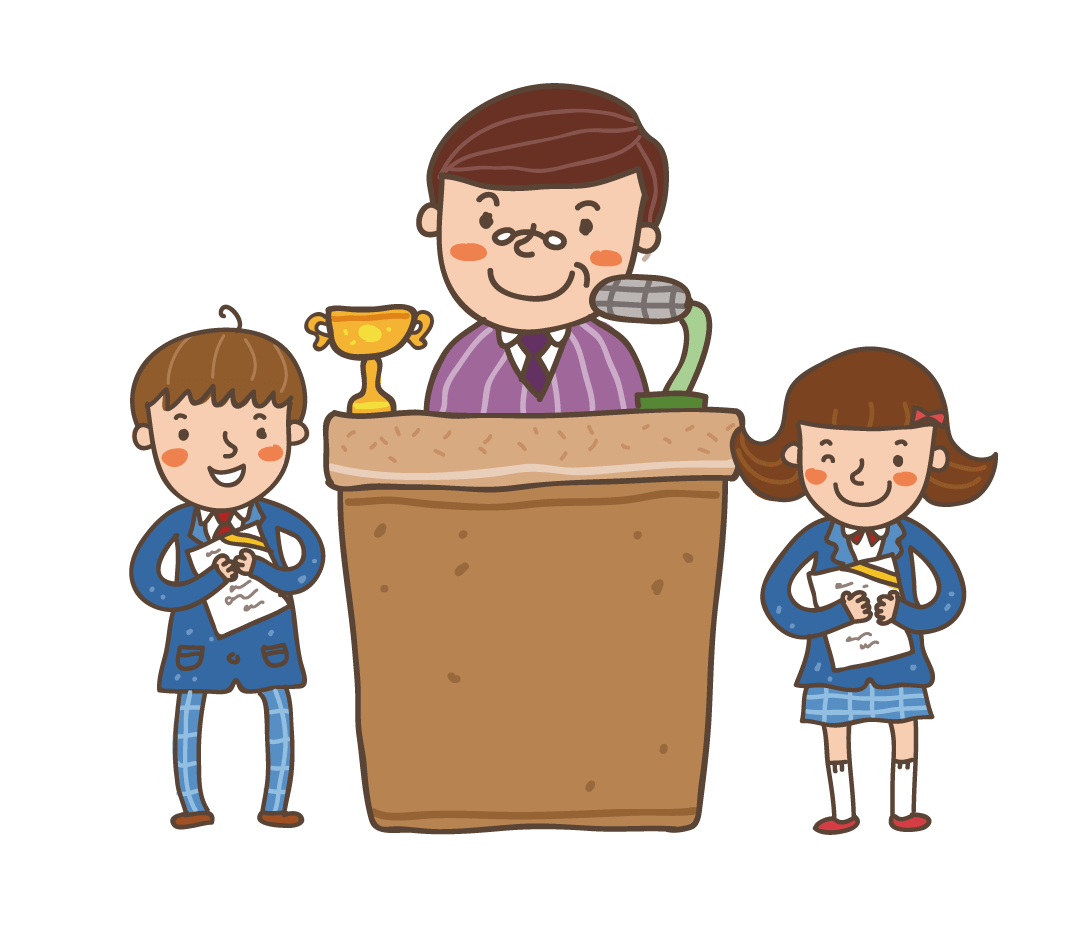 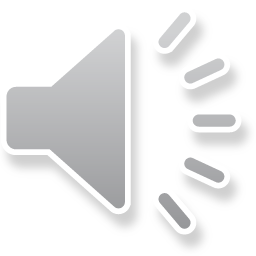 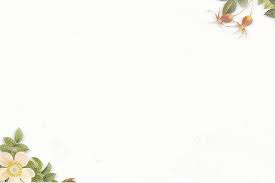 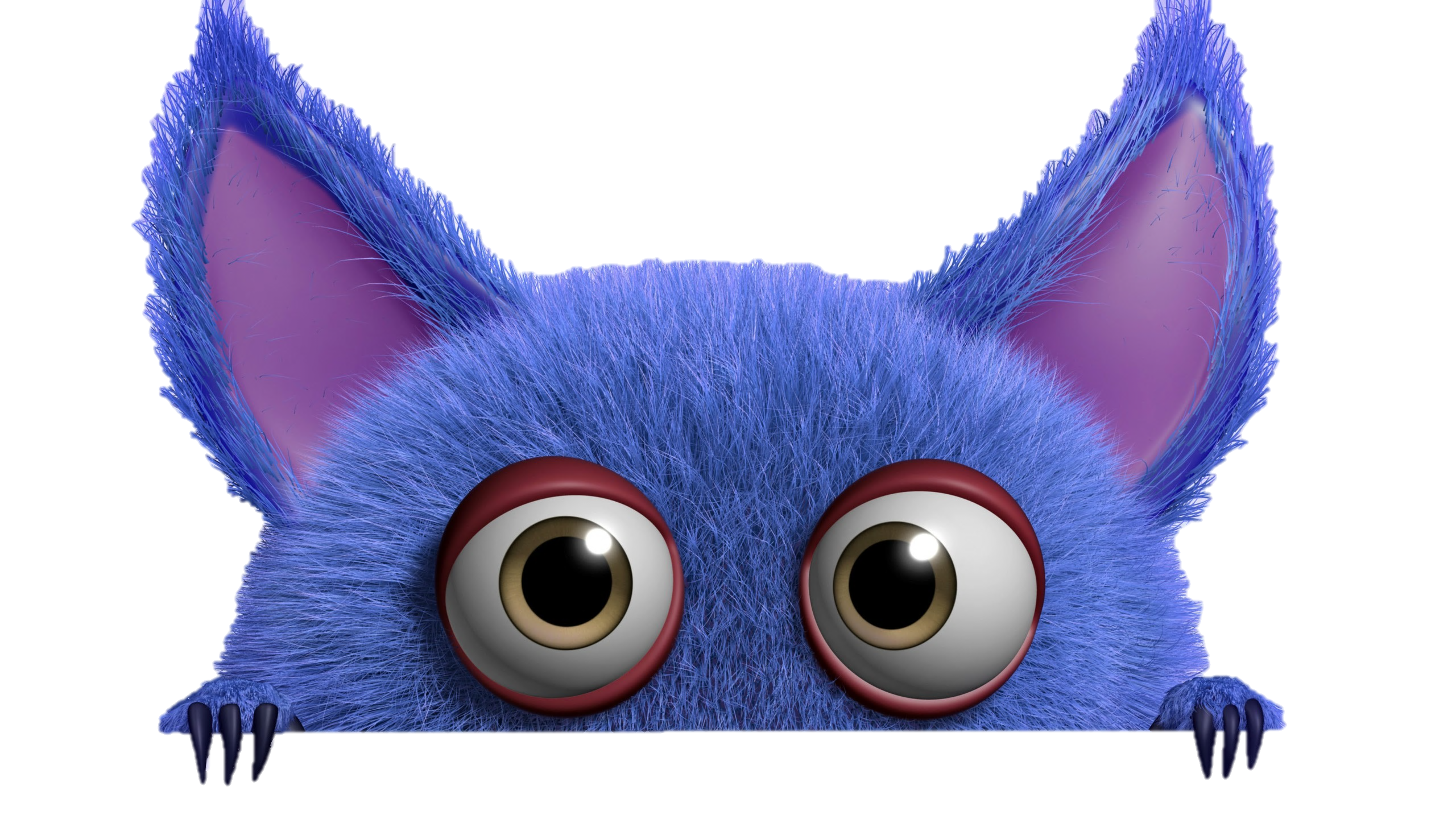 TRÒ CHƠI HỘP QUÀ BÍ MẬT
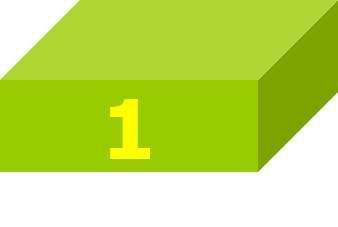 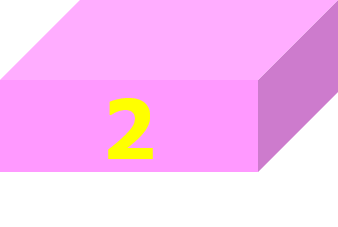 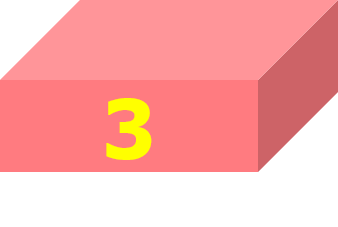 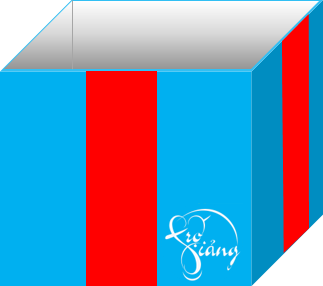 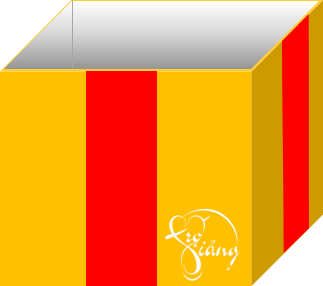 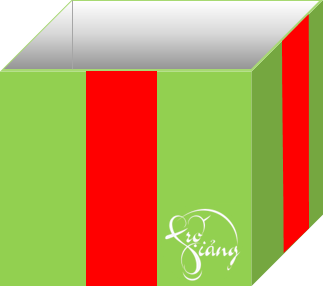 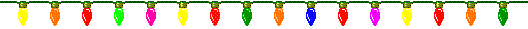 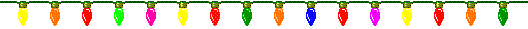 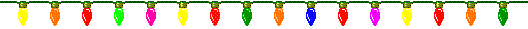 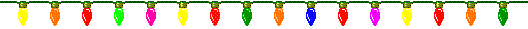 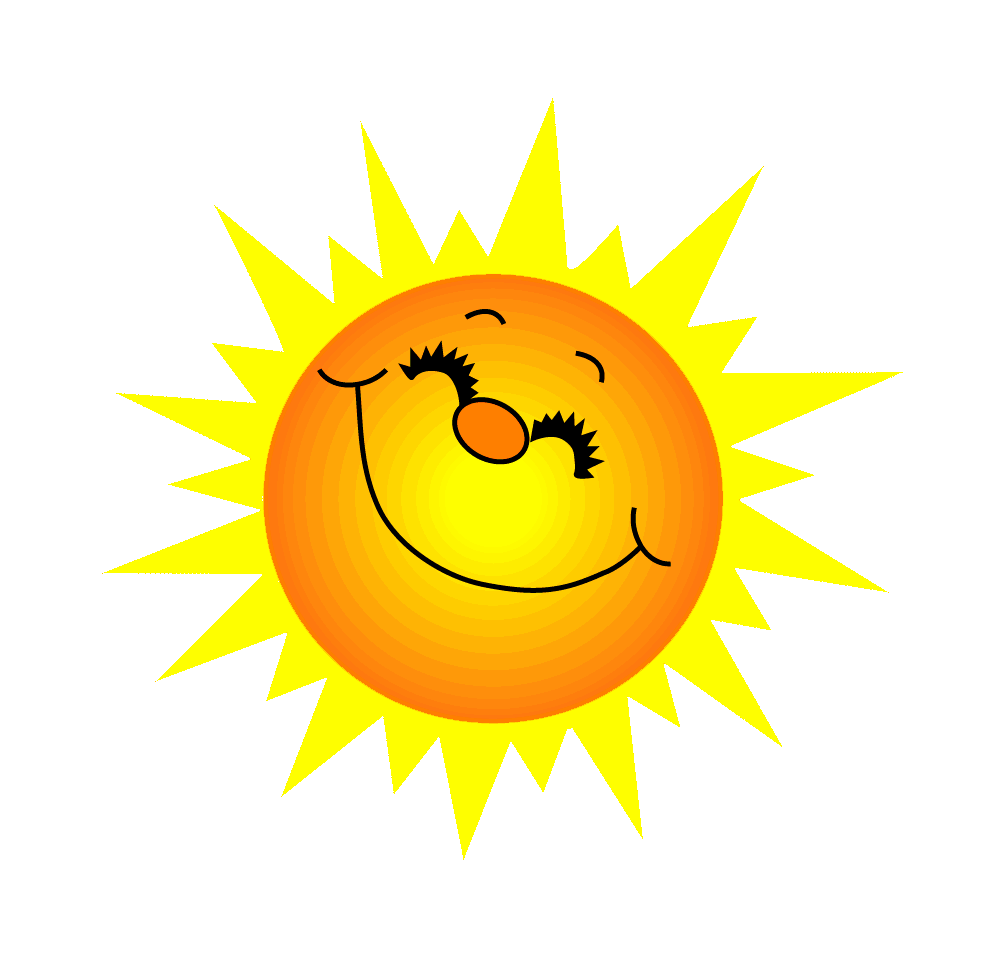 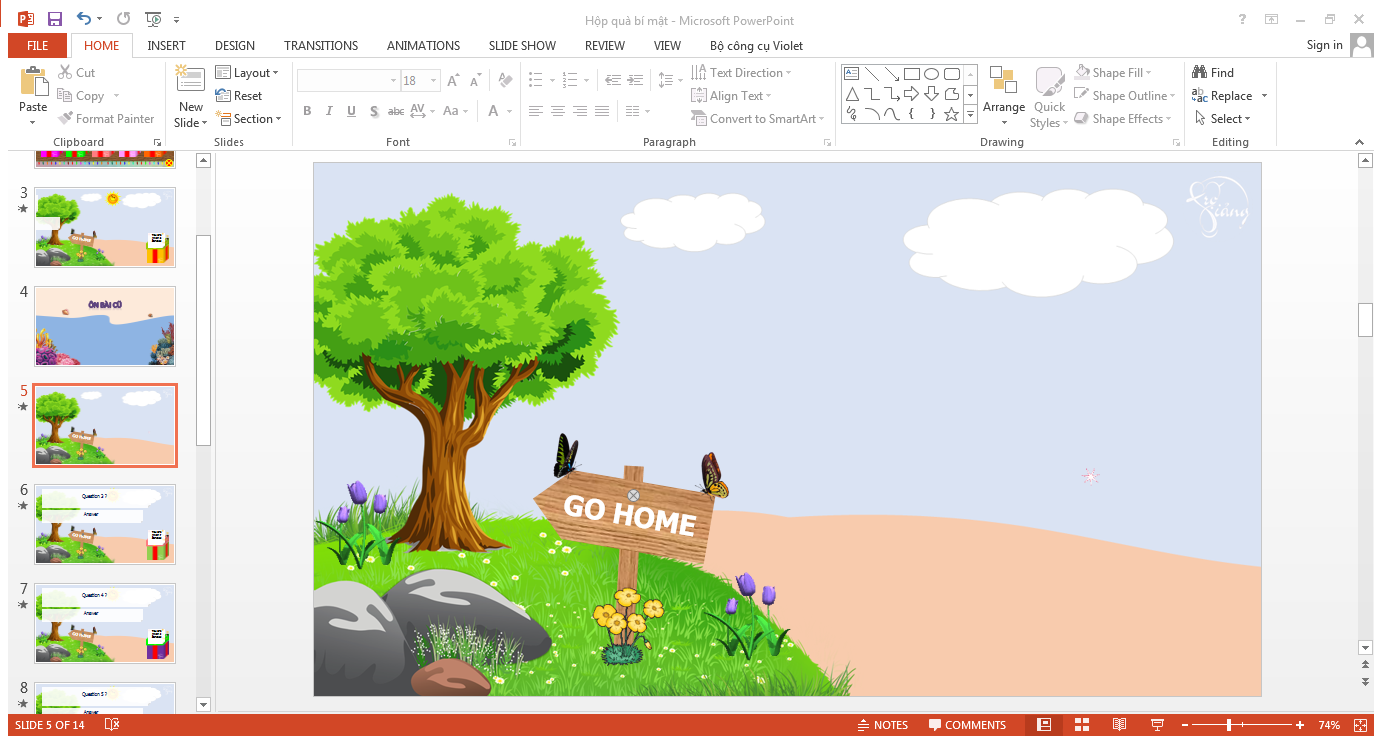 Đọc đoạn 2 bài Tập đọc “Sử dụng đồ dùng học tập an toàn”.
 Vì sao khi dùng những vật sắc nhọn, em phải cẩn thận?
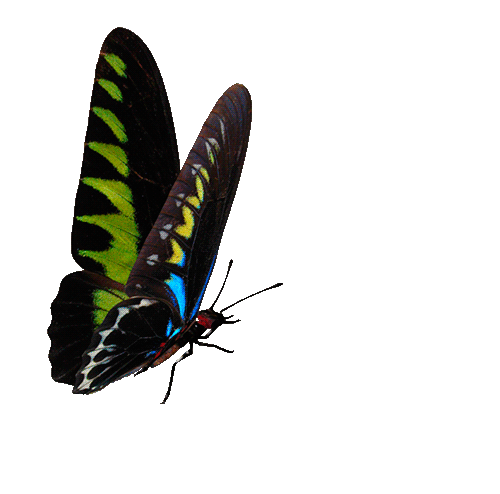 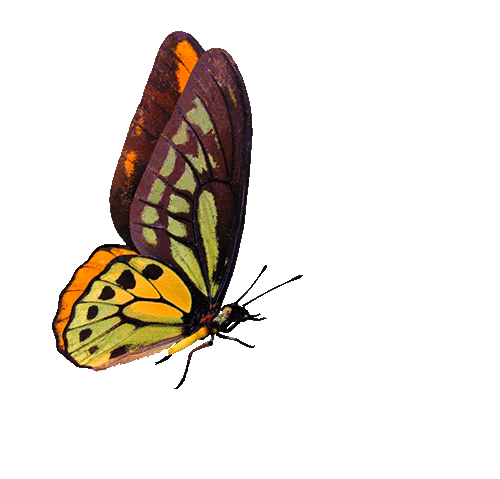 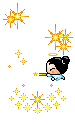 You are given 3 candies
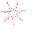 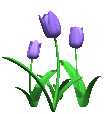 GO HOME
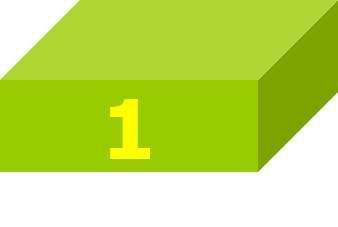 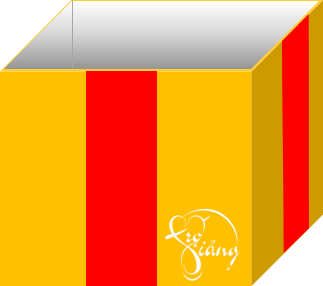 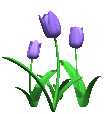 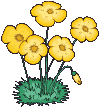 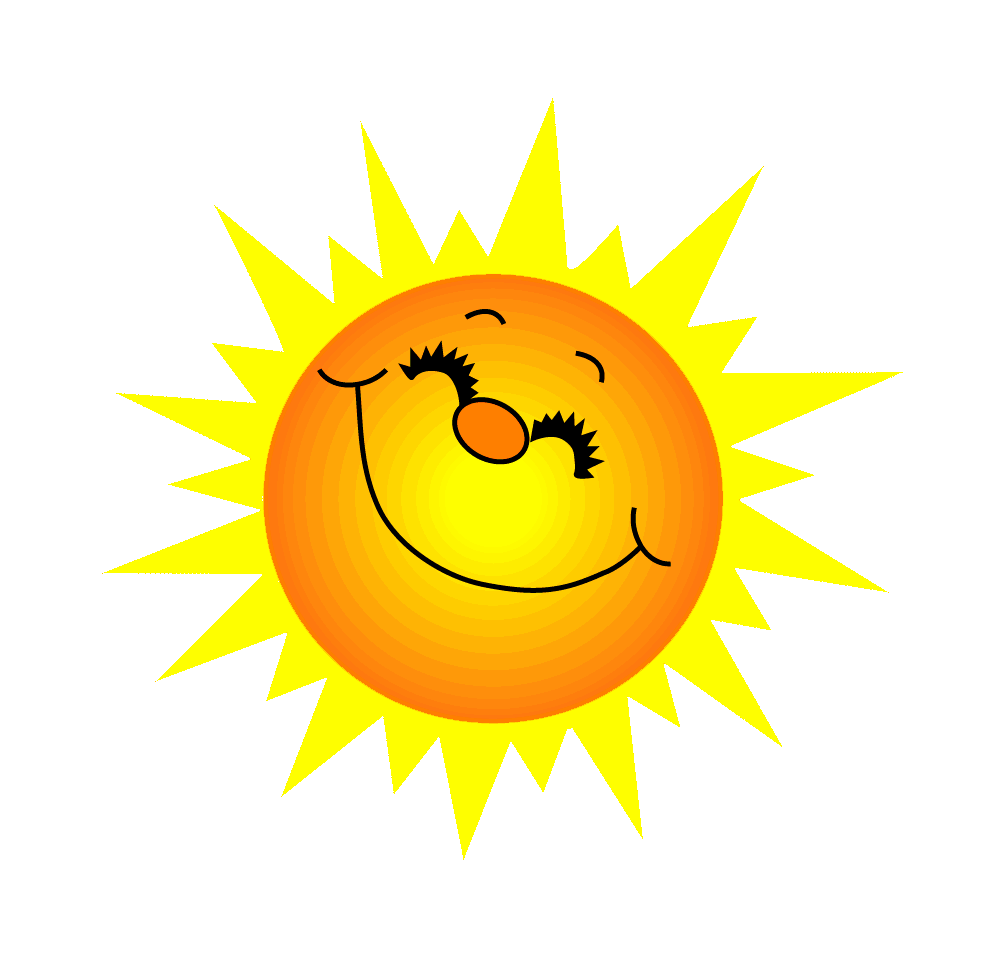 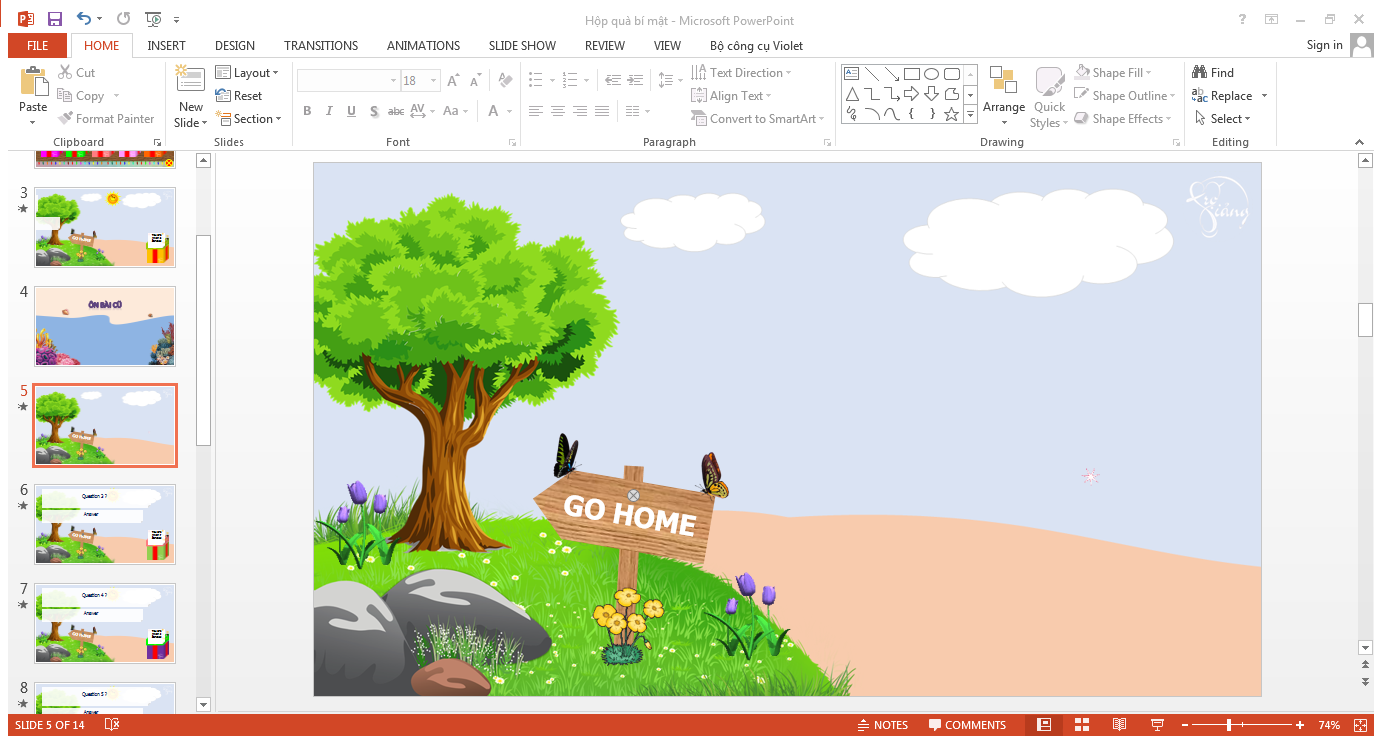 Đọc đoạn 4 bài Tập đọc “Sử dụng đồ dùng học tập an toàn”.
Vì sao không nên làm gãy thước kẻ?
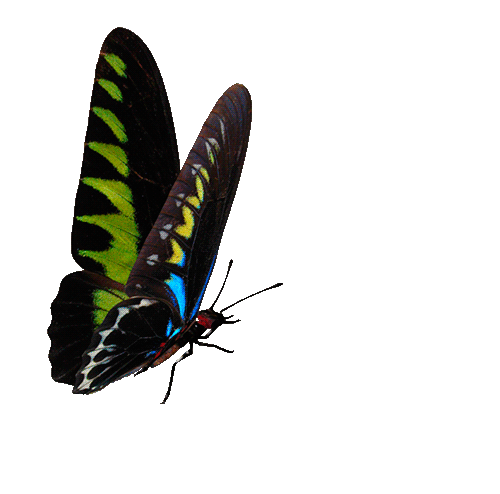 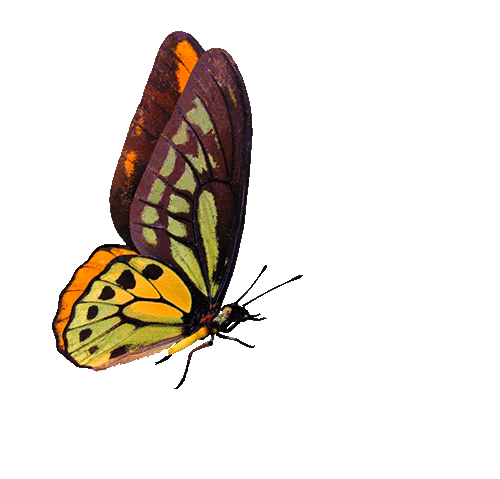 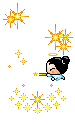 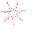 You are given 5 candies
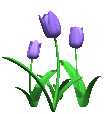 GO HOME
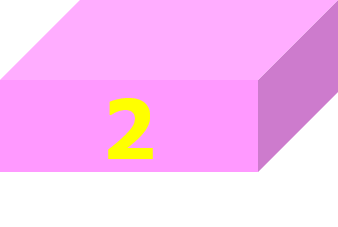 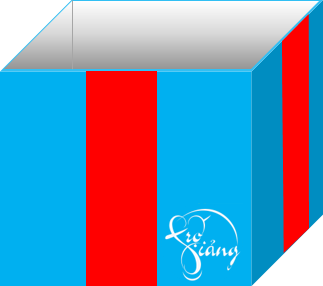 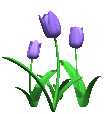 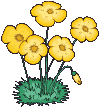 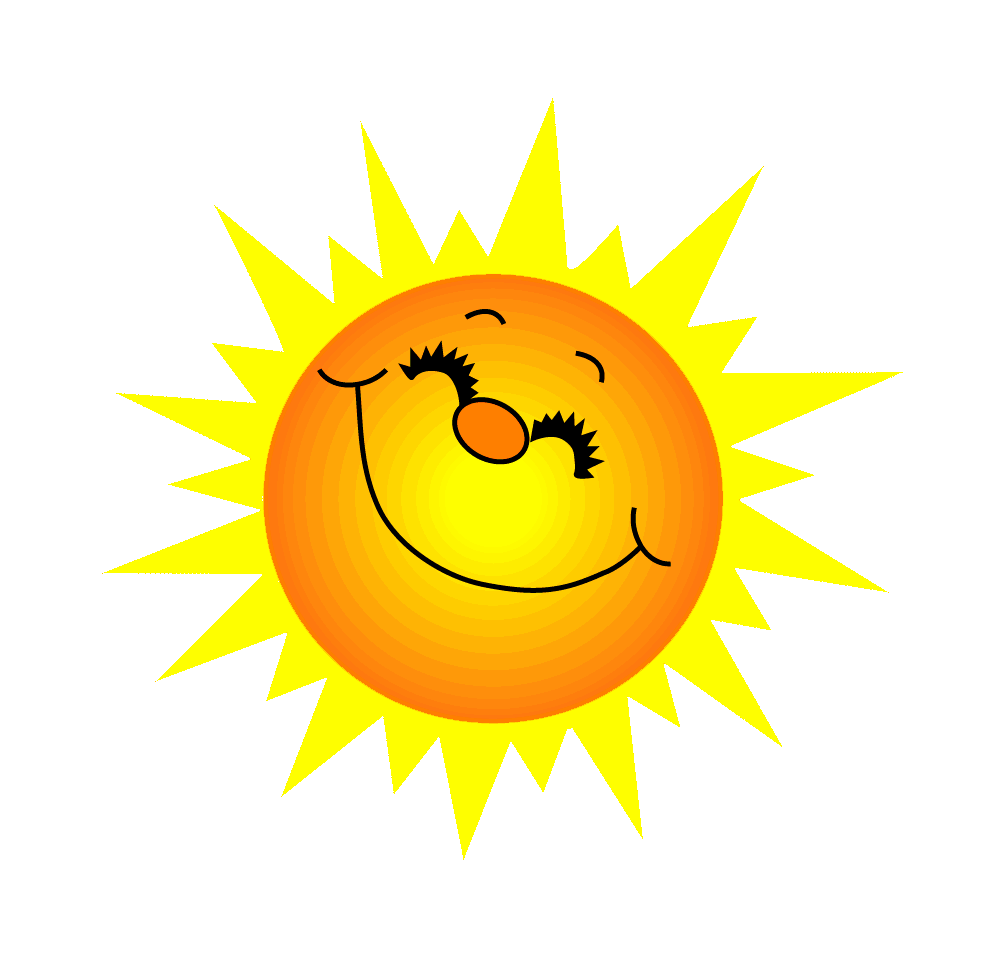 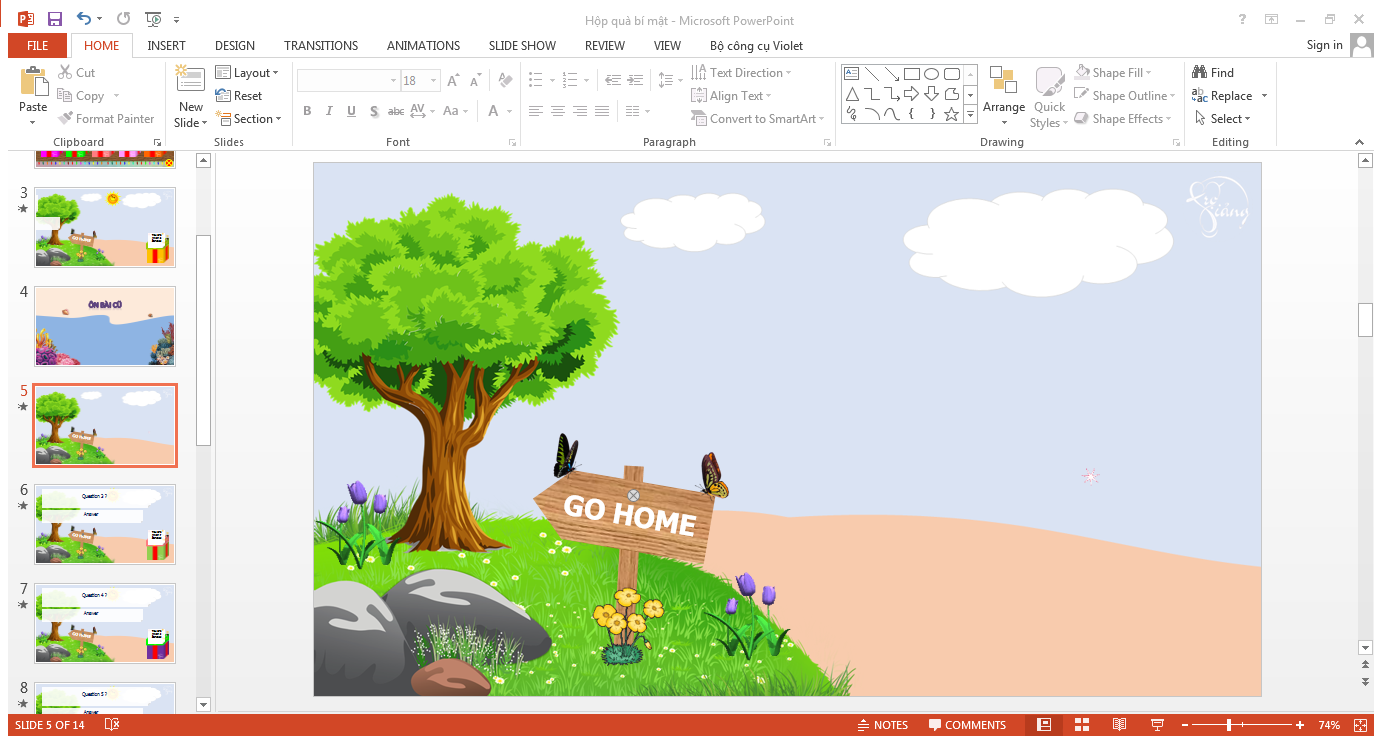 Mình cùng hát nào! 
Bài hát “Cô dạy em thế”
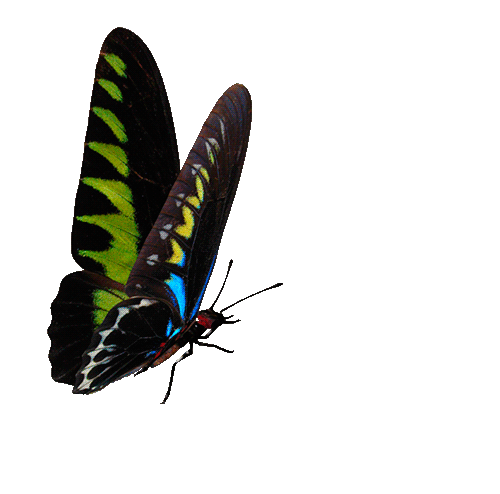 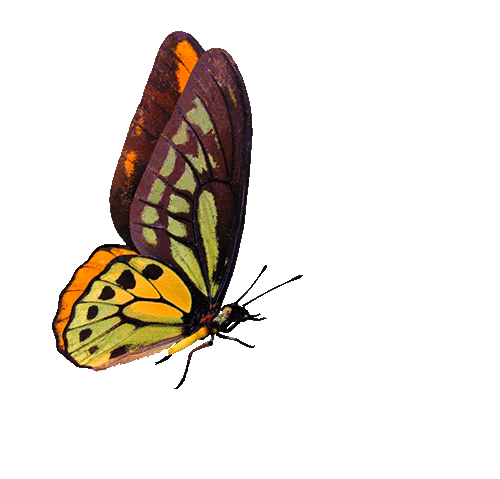 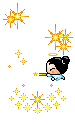 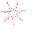 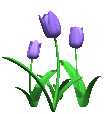 GO HOME
You are given 7 candies
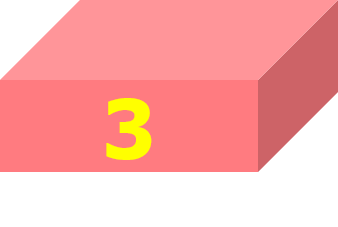 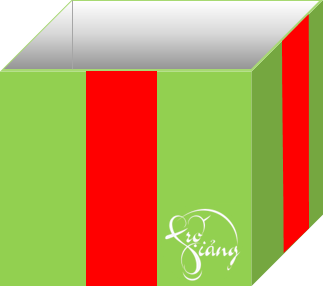 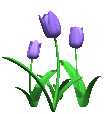 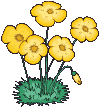 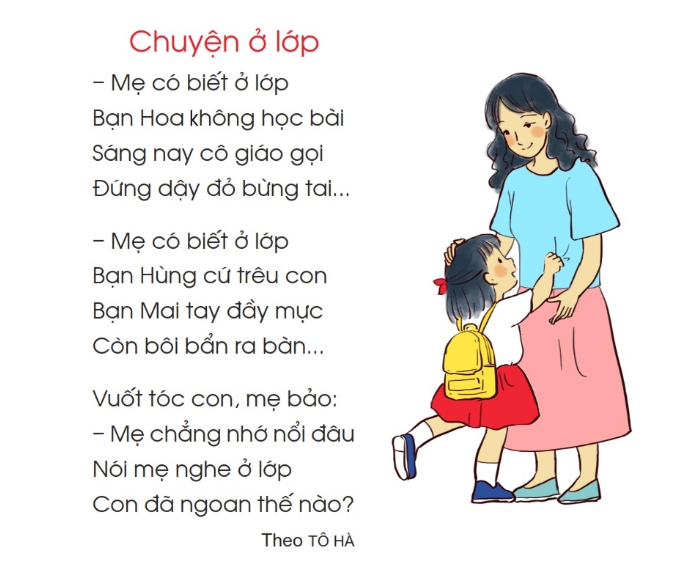 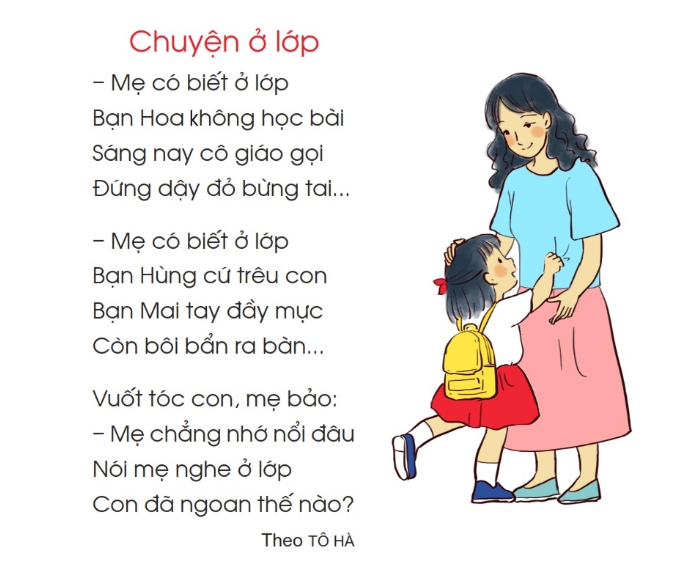 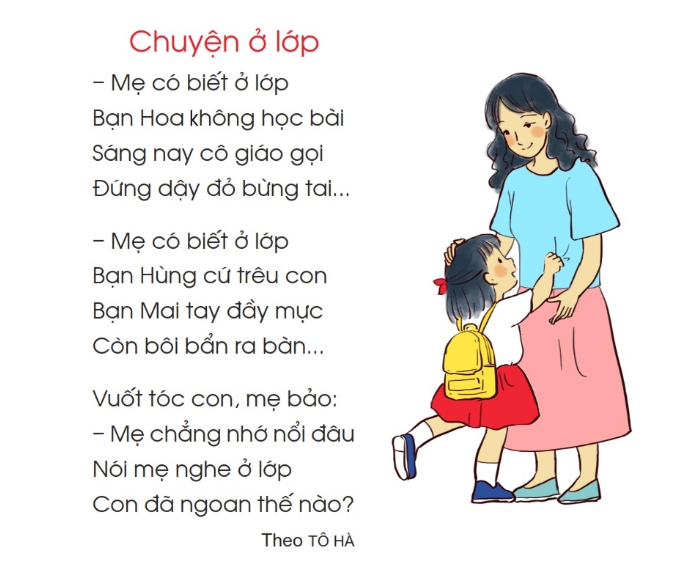 Đỏ bừng tai: cảm thấy ngại ngùng, xấu hổ.
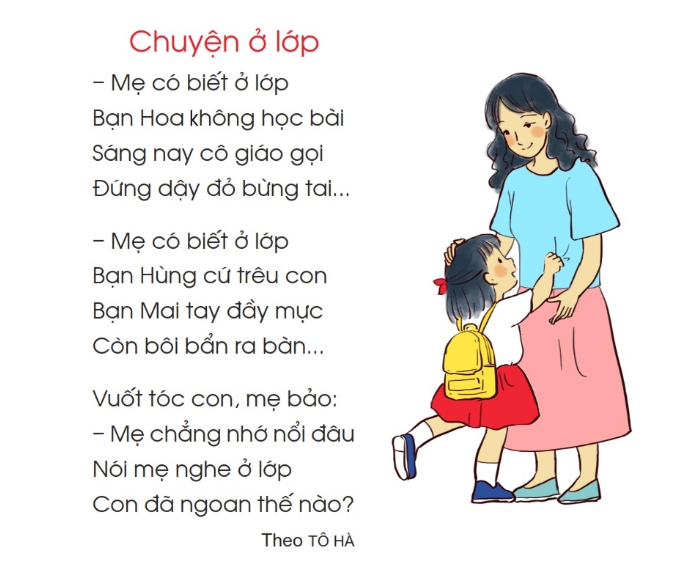 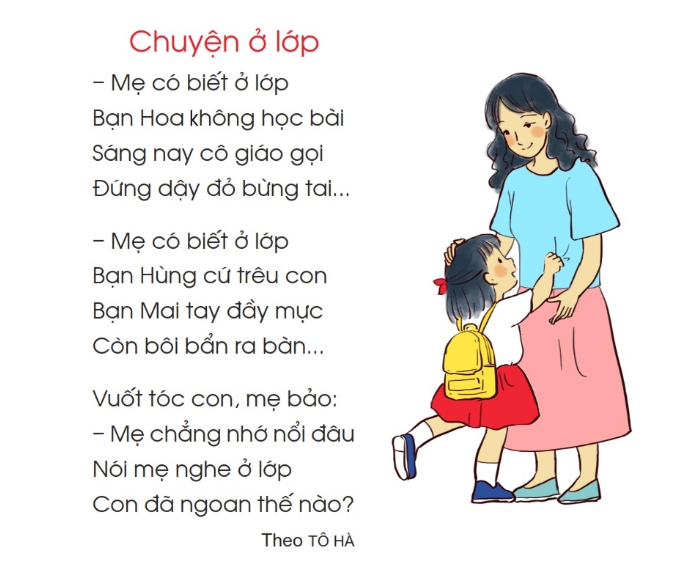 1
2
3
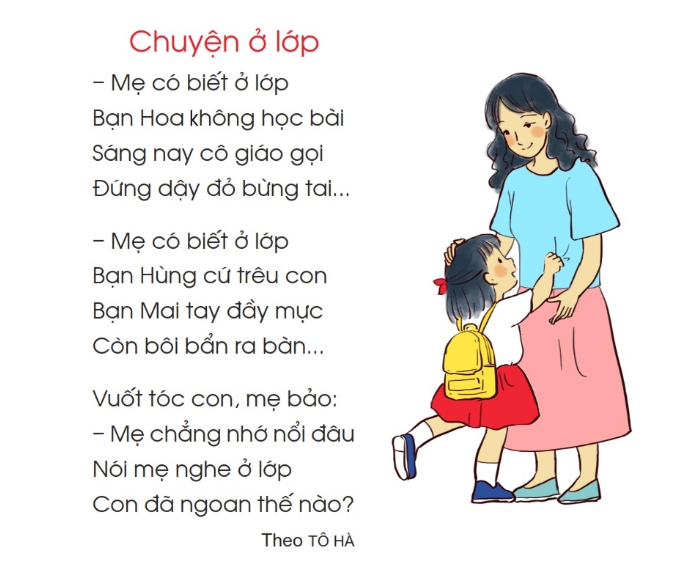 1
2
3
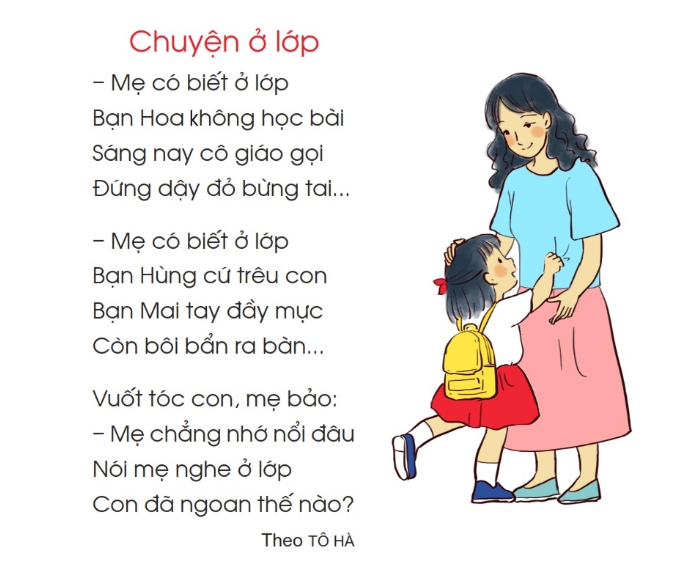 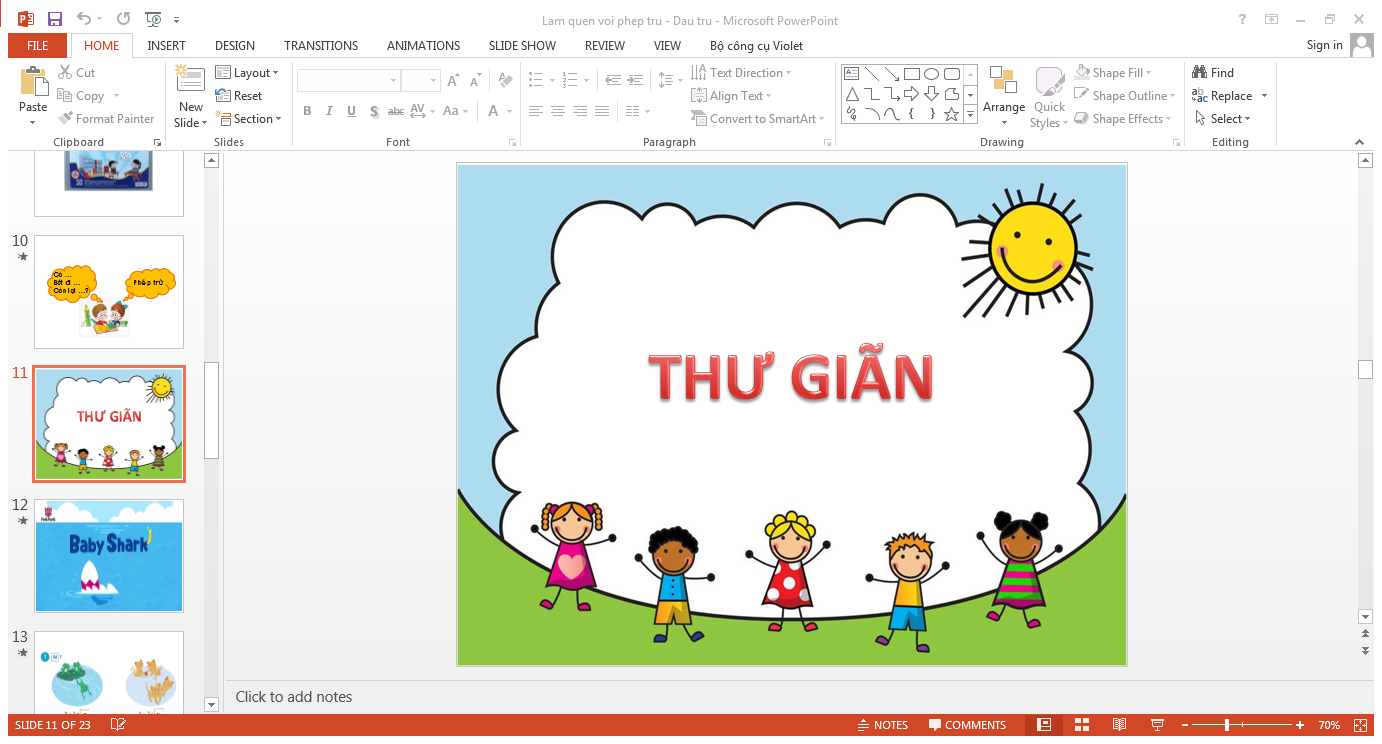 1. Bạn nhỏ kể cho mẹ nghe những gì về các bạn ở lớp?
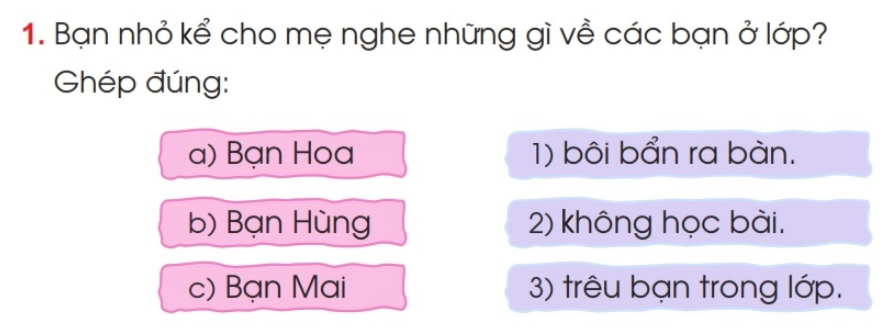 2. Mẹ bạn nhỏ muốn biết điều gì? 
Chọn ý đúng:
Mẹ muốn biết bạn nào chưa ngoan.
Mẹ muốn biết con ngoan thế nào.
Chuyện ở lớp
Vuốt tóc con, mẹ bảo:
- Mẹ ……………………
Nói ……………………
Con ……………………
Chuyện ở lớp
Vuốt ……………………
- Mẹ ……………………
Nói ……………………
Con ……………………
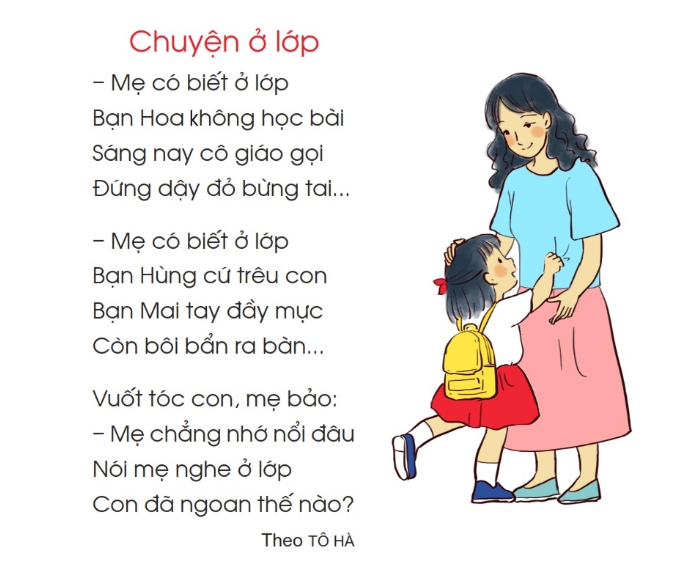 Chuyện ở lớp
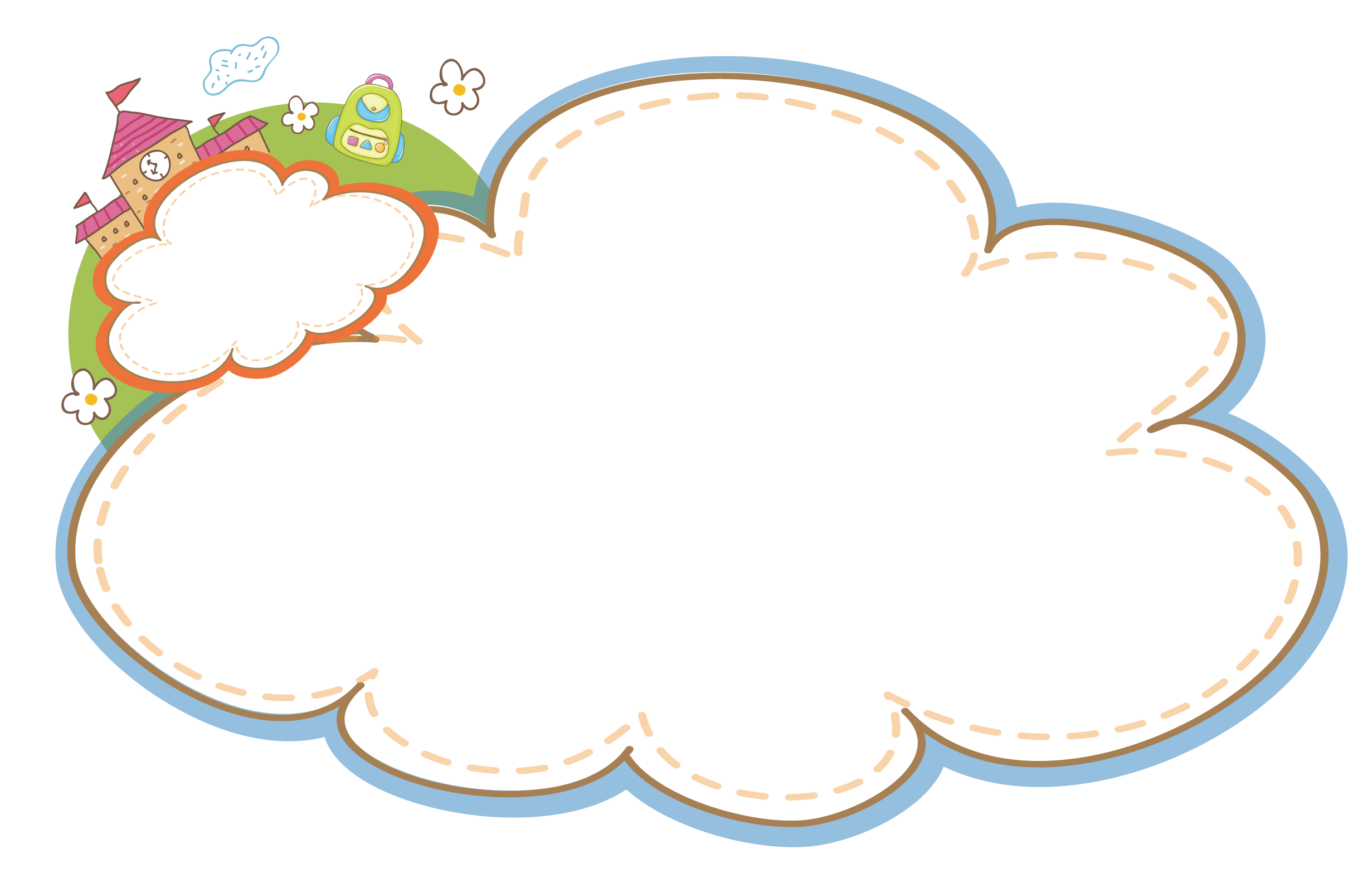 Vận dụng
Trên lớp cần chú ý tập trung nghe thầy cô giảng bài.
Chăm chỉ và cố gắng học tập để đạt kết quả tốt, xứng đáng làm con ngoan-trò giỏi, cháu ngoan Bác Hồ.
Chuẩn bị Góc sáng tạo : Trưng bày tranh ảnh“Em là cây nến hồng”.
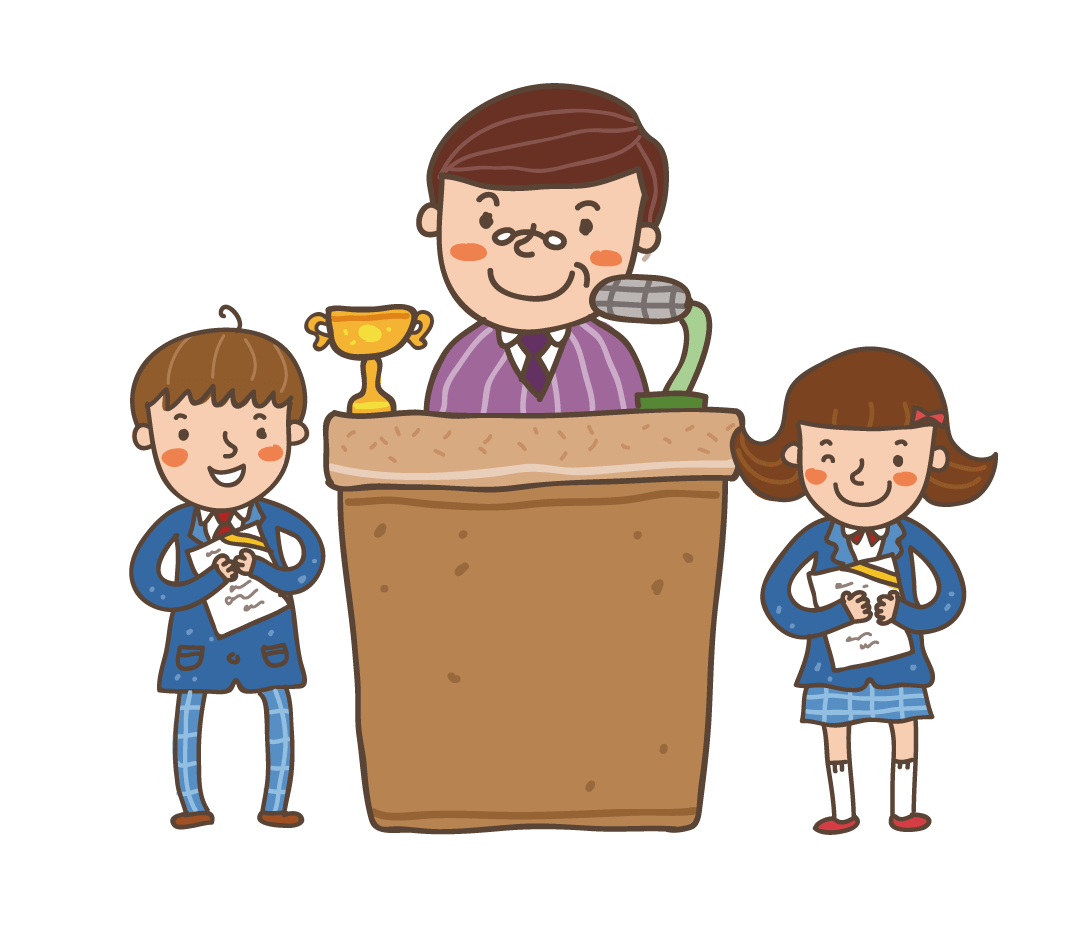 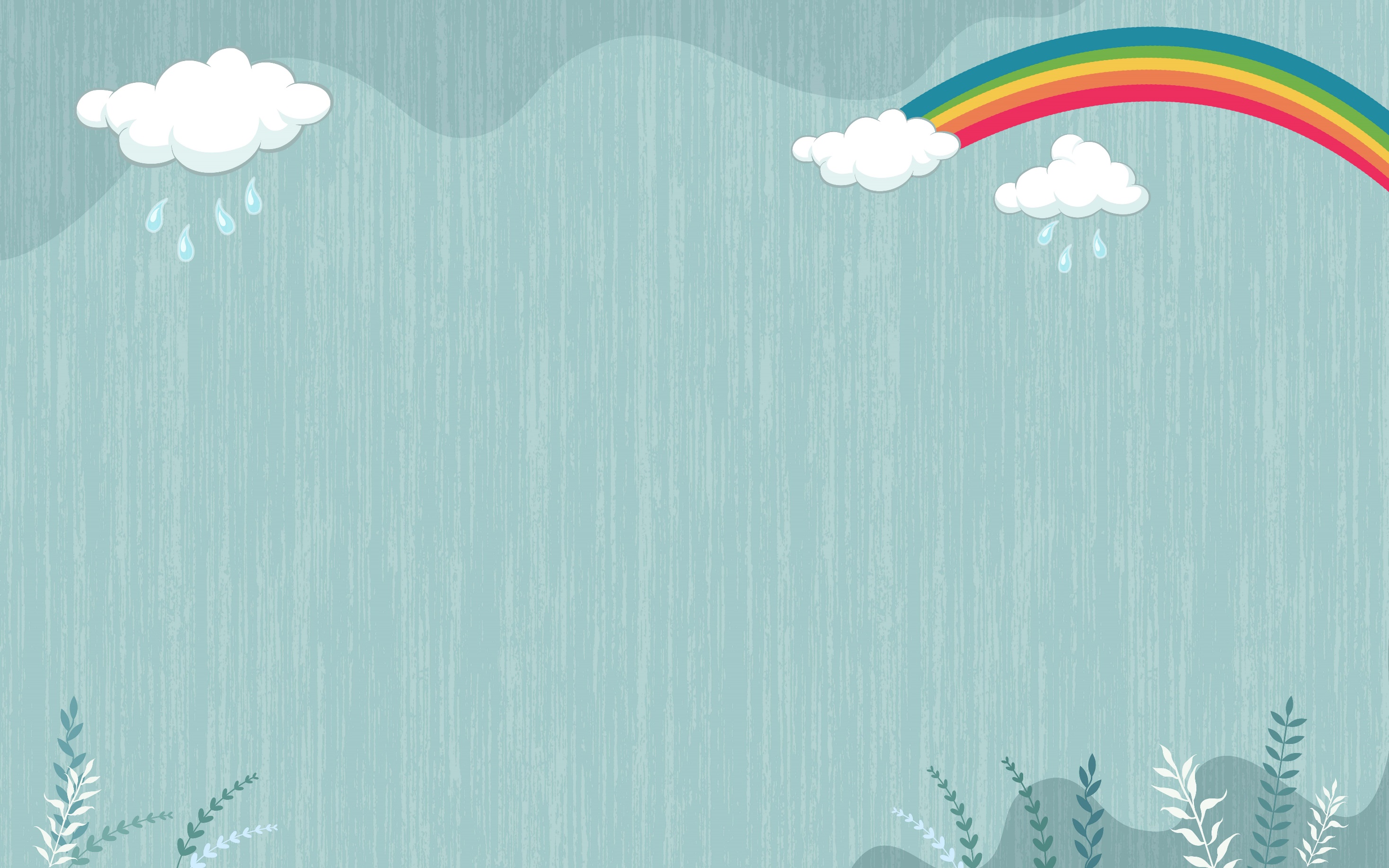 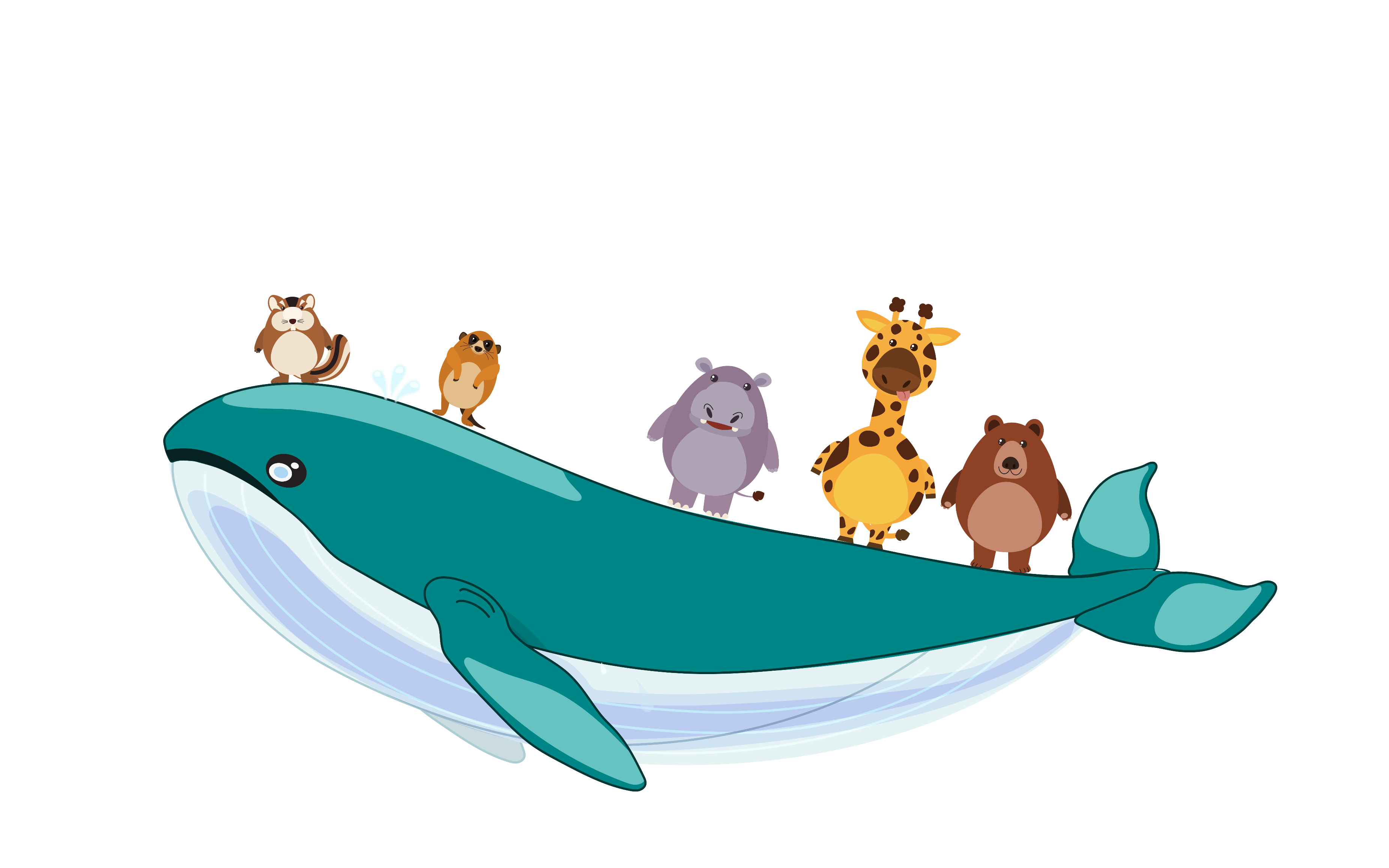 Tạm biệt các con!